22 22 October 2014
CWG – NTIA Stewardship of IANA Transition
Project Timeline
Key Milestones
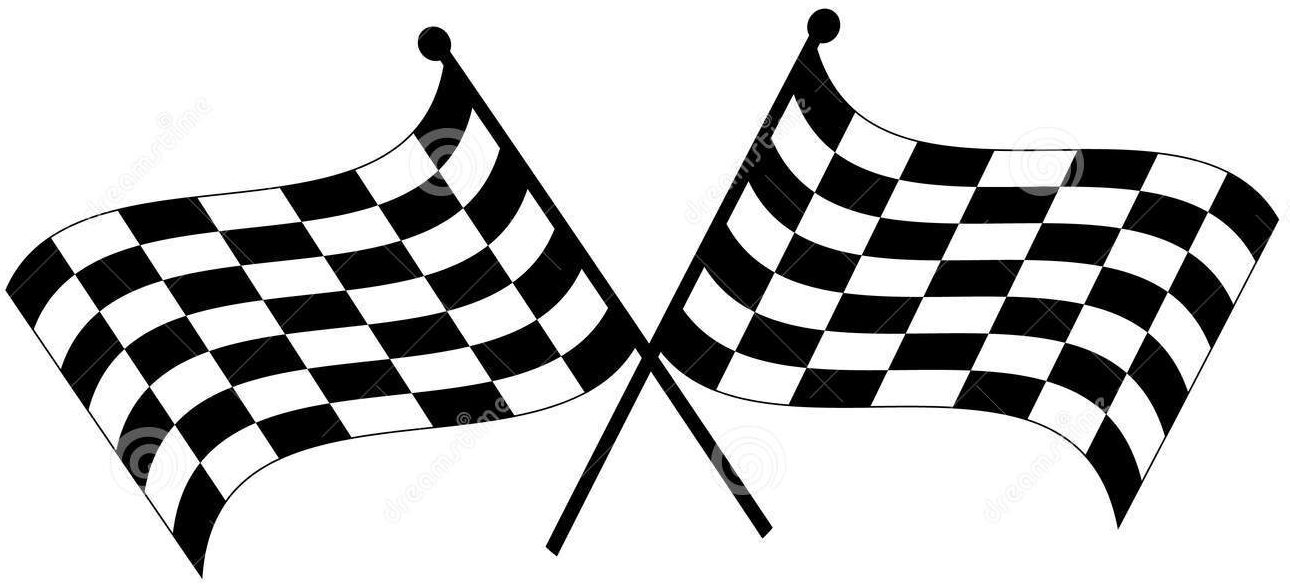 CWG Stewardship Timeline 2014-2015
Charter Adopted
CWG Deliberations Conclude
Public Comment Closes (21)
Publish Draft Proposal
Webinars
Publish Final
Proposal
Proposal OK by Charter Orgs
Submit Final Proposal to ICG
Sep
Jan
Dec
Feb
Oct
Nov
2014
2015